Endangered Species Act 

Revisions to the Implementing Regulations 50 CFR Parts 424, 402, and 17
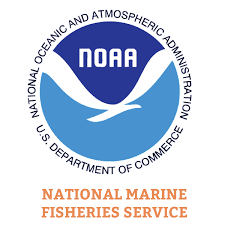 [Speaker Notes: Craig Aubrey:  Good afternoon, everybody. Thanks for calling in today. I am Craig Aubrey. I am the Division Chief for Environmental Review at Headquarters for the U.S. Fish and Wildlife Service. With me today is Carey Galst, Chief of our Branch Listing and Policy Support.

We're also joined on the phone today by Cathy Tortorici of the National Marine Fishery Service, as well as several members of our writing teams today.
The Services have finalized revisions to 50 CFR parts 402 and 424, which established the procedural regulations governing interagency cooperation, and listing species and designating critical habitat under the ESA.

In addition, the Fish and Wildlife Service has finalized procedural changes to how it determines prohibitions and protections for threatened species. 

The Secretaries of Interior and Commerce share responsibility for implementing most of the provisions of the Endangered Species Act. Generally, marine species are under the jurisdiction of the Secretary of Commerce, and all other species are under the jurisdiction of the Secretary of Interior. 

Authority to administer the endangered species act has been delegated by the secretary of the Interior to the Director of the U.S. Fish and Wildlife Service, and by the Secretary of Commerce to the Assistant Administrator for the National Marine Fisheries Service.

There have been no comprehensive amendments to the ESA since 1988, and no comprehensive revision to the implementing regulations since 1986. In the years since those changes took place, much has happened.

For example, the Services have considerable experience implementing the ESA, as have other federal agencies, states, tribes, and property owners. There've been numerous court decisions regarding almost every provision of the ESA and its implementing regulations. Multiple administrations have adopted various policy initiatives and the Government Accountability Office has completed reviews of the Endangered Species Act implementation.

Two of the three final rules that we will discuss today are intended to address the Services’ collective experience of more than 40 years of implementing the ESA. 
The third final rule is a Fish and Wildlife Service only rulemaking, and it too reflects the Service's extensive experience in implementing the Endangered Species Act. With that, I'm going to pass it off to Carey Galst to give some background on the final rules.]
Background
Section 4 of the Act 
Provides for how to add and remove species from the Federal lists of threatened and endangered species
Provides procedures for designating critical habitat
Implementing regulations are at 50 CFR 424 
Addresses protective regulations for threatened species (i.e., 4(d) rules)
Section 7 of the Act
Provides requirements for Federal agency cooperation and consultation procedures
Implementing regulations are at 50 CFR 402
Section 9 of the Act
Establishes prohibitions for listed species
Implementing regulations are at 50 CFR 17
[Speaker Notes: Carey Galst:  Thanks, Craig. 

As Craig said, my name is Carey Galst, I'm the Branch Chief for Listing Policy and Support here at the Fish and Wildlife Service. Among other provisions, section 4 of the Endangered Special Act provides procedures and standards for how the Services list, delist, and reclassify species on the federal list of threatened and endangered species. It also provides procedures and standards for the designation of critical habitat for listed species.

Our implementing regulations for section 4 of the Endangered Species Act are jointly administered by the two Services. These regulations are found in Title 50 Part 424 of the Code of Federal Regulations. 

Section 7 of the Act is in the interagency cooperation provision of the ESA, and it provides requirements for federal agency cooperation and consultation procedures on federal actions and activities, as well as the listing and critical habitat regulations. These are also joint with the National Marine Fisheries and Fish and Wildlife Service. These regulations are found at Title 50 part 402 of the CFR. 

The Fish and Wildlife Service has also had protective regulations for threatened species, and historically the Fish and Wildlife Service had a regulation in Title 50 part 17 of the CFR often referred to as the “blanket 4(d) rules.” That extended all the protections for endangered species to threatened species.

Our revised regulations implementing section 4(d) of the ESA removes the blanket rules, and Fish and Wildlife Service will instead promulgate species‑specific protective regulations for threatened species. Those section 9 prohibitions under the Act provide the prohibitions for endangered species, and once species are listed as endangered, they receive those protections.

As I said earlier, section 4(d) of the ESA allows us to apply these prohibitions allows us to apply these prohibitions or others to threatened species. The National Marine Fisheries does not have implementing regs addressing section 4(d).]
How were the final  revisions made?
Implementing an Executive Order aimed at reducing the regulatory burden on citizens and promoting innovation
DOI and NMFS requested public input on regulatory reform initiatives (summer 2017) 
DOI and DOC Policy Officials met with the FWS and NMFS ESA leadership in Dec 2017 to brainstorm improvements to the ESA – decided to focus on sections 4 and 7 of ESA
60-day public comment period; considered and addressed hundreds of thousands of comments
Proposed and final rules underwent Federal interagency review led by the Office of Management and Budget
[Speaker Notes: Carey Galst: Next we're going to briefly discuss how these regulatory revisions were made. In part, the regulatory revisions were made to implement Executive Order 13771, which was aimed at reducing the regulatory burdens on citizens and to promote innovation. The Department of the Interior and the National Marine Fisheries Service both published announcements in 2017 requesting public input on regulatory reform initiatives.

Both Services received voluminous comments on potential regulatory reform initiatives, and those comments were considered as these regulations were being considered and developed. 

In December 2017, we convened a meeting at our National Conservation Training Center, which is the Fish and Wildlife Service training center, with the Interior and Commerce policy officials, and Fish and Wildlife Service and National Marine Fisheries Service ESA leadership to discuss improvements to ESA implementing regulations.

After that meeting small teams of career staff and solicitors office attorneys began work on developing the revised regulations. Once the regulations were developed and considered within each of the departments, they went to the Office of Management and Budget, and underwent federal interagency review by multiple federal agencies. 

On July 25th, 2018, the three proposed rules were published in the Federal Register and a 60‑day comment period was opened. By the close of the comment period, over 60,000 comments were received for each of the three proposal, representing many hundreds of thousands of individual commenters. 

After review of all the comments, the Services revised the proposed rules and submitted the draft final rule to the Office of Management and Budget, to again go through federal interagency review. Just on August 27th, the Services published these final regulations.]
Changes to 50 CFR 424
Listing, Delisting, or Reclassifying species 
Creates a regulatory framework for the phrase “foreseeable future”
Clarifies that the standard for listing and delisting of species is the same
Removes reference to economic or other impacts in classification decisions
[Speaker Notes: Carey Galst: The changes we finalized under part 424 regarding the classification status of species listed under the Act included adding a regulatory framework for the phrase “foreseeable future;” clarifying the standard for delisting; removing the reference to economic or other impacts in classification decisions; and regarding critical habitat provisions, we made some targeted changes that include clarification for when critical habitat's not prudent, revision to the process and standard for designation of unoccupied critical habitat, and revision to the definition of physical or biological features.]
Changes to 50 CFR 424
Criteria for Designating Critical Habitat
Clarifies when designation of critical habitat may not be prudent
Revises the process and standards for designation of unoccupied critical habitat
Revises the definition of physical or biological features
[Speaker Notes: Carey Galst: And regarding critical habitat provisions, we made some targeted changes that include clarification for when critical habitat's not prudent, revision to the process and standard for designation of unoccupied critical habitat, and revision to the definition of physical or biological features.]
Foreseeable Future
In determining whether a species is a threatened species, the Services must analyze whether the species is likely to become an endangered species within the foreseeable future.  The term foreseeable future extends only so far into the future as the Services can reasonably determine that both the conditions potentially posing a danger of extinction in the foreseeable future threats and the species’ responses to those threats are probable likely.  The Services will describe the foreseeable future on a case-by-case basis, using the best available data and taking into account considerations such as the species’ life-history characteristics, threat-projection timeframes, and environmental variability.  The Services need not identify the foreseeable future in terms of a specific period of time, but may instead explain the extent to which they can reasonably determine that both the future threats and the species’ responses to those threats are probable.
[Speaker Notes: Carey Galst: First, we'll discuss the regulation for foreseeable future. 

So, the terms endangered species and threatened species are defined in the Act. An endangered species is defined as any species which is in danger of extinction throughout all or a significant portion of its range. The phrase foreseeable future is contained in the definition of a threatened species, and that's any species that is likely to become an endangered within the foreseeable future throughout all or a significant portion of its range.

The approach in the framework here, we've been using for about a decade, and it's based on the 2009 Department of Interior Solicitor's M Opinion. By codifying our approach in regulation, it will make our approach to the foreseeable future analysis more transparent to everyone. The framework that describes the foreseeable future extends only so far as we can reasonably determine that the threats and the species responses to those threats are likely.

They're not based on speculation, and in the context of making a listing determination, the foreseeable future will be described on a case‑by‑case basis, and will rely upon the best available data for the particular species being assessed.

We also stated that specific timeframes aren't necessary, however, there may be times when we'll identify a specific timeframe for a threat or a species response, but that's not always possible given the best available information, so a qualitative description of threats of the species response is okay.]
Foreseeable Future
Extends only so far as we can reasonably determine that threats and the species’ responses to those threats are likely. 
Described on a case-by-case basis, using the best available data for each species
No specific timeframes are necessary, qualitative descriptions are ok
[Speaker Notes: Carey Galst: To reiterate and summarize, the framework for the foreseeable future is not considered a major change in our practice. The Services have been interpreting this phrase and applying it in our listing decisions for threat and species for many years.

What's in the final regulation largely tracks our current practice. It describes that the foreseeable future extends only so far as we can reasonably determine that the threats and the species' responses to those threats are likely, not based on speculation.

Predictions about the future should be reliable, and reliable doesn't mean certain. It means that it's sufficient to provide a reasonable degree of confidence in the prediction. Reliable prediction is also used in this non‑technical, ordinary sense, and doesn't necessarily mean a statistical sense.

So, in the context of making this listing determination, foreseeable future will be described on a case‑by‑case basis and will rely on the best available data. Specific timeframes aren't necessary, but should include a consideration of the relevant threats and the species' responses to those threats in light of the species' life history characteristics, such as lifespan, reproductive rates, or productivity, certain behaviors, or other demographic factors. 

Qualitative descriptions are okay, but there may be many times where we do identify a timeframe.]
Factors Considered in Delisting
Clarifies that the standard for listing and delisting of species is the same (i.e., whether a species meets the definitions of endangered or threatened)
Clarifies it is appropriate to delist a species when:
It is extinct
It does not meet definition of an endangered or threatened species
Listed entity does not meet the definition of a species
[Speaker Notes: Carey Galst: Next, we'll go onto the factors considered in delisting. We're clarifying in the final regulation that the standard for listing and delisting of a species are the same. Both decisions require us to evaluate the status of the species in terms of the five factors that are laid out in section 4 of the ESA, relative to the statutory definitions of endangered species and threatened species.

The regulations clarify that it's appropriate to delist a species when it does not meet the definition of an endangered species or a threatened species. This final regulation also clarifies, but does not alter, the other appropriate basis for delisting.

Those basis include when and species is extinct and when a listed entity is found to not meet the Act's definition of a species. This revision makes it clear that listing and delisting are mirror images of one another and that the bar isn't higher to delist a species than to first put a species on the list.]
Economic or Other Impacts
The Secretary shall make any determination required by paragraphs (c), (d), and (e) of this section solely on the basis of the best available scientific and commercial information regarding a species’ status  without reference to possible economic or other impacts of such determination.

Aligns the regulatory text more closely to the statutory language
Impacts information, if compiled, would be to inform the public in the interest of transparency
[Speaker Notes: Carey Galst: The next part of the 424 regulation revisions deal with a phrase that we struck from this paragraph here on the screen. We're finalizing the removal of the phrase, “Without reference to possible economic or other impacts of such determination.”

This will more closely align the regulatory text to that of the statute itself. The Services will continue to make listing determinations solely on the basis of the best available scientific and commercial information available.

There may be circumstances where referencing economic or other impacts may be informative to the public. While Congress precluded the consideration of economic and other impacts from being the basis of a listing determination, it did not prohibit the presentation of such information to the public.]
Critical Habitat – Not Prudent
Critical habitat may be not prudent when:
Increased degree of threat;
Habitat impacts not a threat or threats to habitat stem solely from causes not able to be addressed by section 7(a)(2) of the Act;
Areas within U.S. jurisdiction provide no more than negligible conservation value for species occurring primarily outside U.S. jurisdiction;
No areas meet definition; or
The Secretary otherwise determines critical habitat is not prudent
Removes language regarding “designation of critical habitat would not be beneficial to the species”
[Speaker Notes: Carey Galst: With regard to the first of the two critical habitat provisions addressed in the final regulations, this part here ‑‑ the final regulations lay out ‑‑ a series of instance in which designation of critical habitats may not be prudent.

This list of cases is not meant to be an exhaustive list. There may be other times when the secretary makes a determination that critical habitat is not prudent. In addition, nothing in these new regulations requires the secretary to make a not‑prudent determination.

In the interest of clarity, we do identify several circumstances which could be expected that a critical habitat designation would not be prudent. 

The first for making a not‑prudent determination is where there would be an increased degree of threat by informing the public where a species is likely to be found. Identification of species location could increase poaching threats. This provision was in the previous regulation and remains unchanged by this final rule. 
Another circumstance where habitat impacts are not a threat to the species, or the threats to the species' habitat stems solely from causes not able to be addressed by section 7(a)(2) of the Act. That's the interagency consultation provision requirement that federal agencies do not adversely modify or destroy critical habitat. 

For example, critical habitat and any resulting section 7(a)(2) consultation or conservation effort identified through such consultation could not prevent glaciers from melting, sea levels from rising, or an increase in the snow pack.
We've also added a provision when critical habitat may not be prudent in instances where there are areas within the U.S. jurisdiction that provide no more than negligible conservation value for a species occurring primarily outside the U.S. jurisdiction.

The Endangered Species Act defines what critical habitat is, and there may be instances which none of the areas meet the definition of critical habitat. Therefore, a critical habitat may not be prudent when no areas meet the definition of critical habitat.

This circumstances was in the previous version of our regulations. The final circumstance in the final regs captures all other fact patterns in which the secretary may determine that critical habitat isn't prudent.
We also removed the language regarding the designation of critical habitat would not be beneficial to the species. We found that that phrase, it's not found in the statute, first, and there's been litigation around that terminology.

We found that it was more clear and more transparent to simply describe the circumstances when designation would not be prudent, rather than trying to make a determination that designation would not be beneficial to the species.]
Unoccupied Critical Habitat
“…When designating critical habitat, the Secretary will first evaluate areas occupied by the species.  The Secretary will only consider unoccupied areas to be essential where a critical habitat designation limited to geographical areas occupied would be inadequate to ensure the conservation of the species  In addition, for an unoccupied area to be considered essential, the Secretary must determine that there is a reasonable certainty both that the area will contribute to the conservation of the species and that the area contains one or more of those physical or biological features essential to the conservation of the species.”
[Speaker Notes: Carey Galst: The second part of the critical habitat regulation revisions has to deal with unoccupied critical habitat. In 2016 regulatory revisions to this section of the Act, we made changes to eliminate the two‑step process for designating unoccupied critical habitat.

We're now finalizing regulations that go back to that two‑step process, where we first evaluate the areas that are occupied by the species. Under these final regulations, if occupied critical habitat is found to be inadequate to conserve the species, then unoccupied critical habitat can be considered.

As described in the text of the regulation, unoccupied areas must, with reasonable certainty, be found to both contribute to the conservation of the species and have one or more of the essential physical or biological features in order to be considered as potential critical habitat.

In part, these changes were made to address the Supreme Court's holding in the dusky gopher frog case by adding a requirement that, at a minimum, an unoccupied area must have one or more of the physical or biological features essential to the conservation of the species in order to be considered potential critical habitat.]
Definition or Physical or Biological Features
Physical or biological features essential to the conservation of the species.
The features that occur in specific areas and that are essential to support the life-history needs of the species, including but not limited to, water characteristics, soil type, geological features, sites, prey, vegetation, symbiotic species, or other features. A feature may be a single habitat characteristic, or a more complex combination of habitat characteristics. Features may include habitat characteristics that support ephemeral or dynamic habitat conditions. Features may also be expressed in terms relating to principles of conservation biology, such as patch size, distribution distances, and connectivity.
[Speaker Notes: Carey Galst: In the final regulations, we're also modifying the 2016 definition of physical or biological features by adding to the title the phrase “essential to the conservation of species” to more clearly align that to the statutory language. 

We've also added more specificity to the word “features,” adding the word “features” in the first sentence of the definition, and also that occur in specific areas that are essential, too, in order to specific align the definition to the language in the ESA.

These changes further clarify that features that could lead to a designation of unoccupied critical habitat be found in the areas we designate as habitat to be consistent with the ESA.

Now I'll turn it back to Craig to go over the section 7 changes.]
Revisions to 50 CFR 402
The revisions: 
Address alternative consultation mechanisms 
Revise the definitions of “destruction or adverse modification” and “effects of the action”
Address certainty of mitigation proposed by action agencies
Otherwise improve the consultation process
[Speaker Notes: Craig Aubrey:  Thanks, Carey.

With respect to the interagency cooperation regulations, which we commonly refer to as section 7 consultation, the revisions would address alternative consultation mechanisms, revise the definitions of destruction or adverse modification and effects of the action, establish a stand‑alone definition of environmental baseline, and the newest definition for programmatic consultations. But also address certainty of mitigation proposed by action agencies and otherwise improve the consultation process.]
Alternative Consultation Mechanisms
the Revisions…

 Define “programmatic consultation”

Allow the Services to adopt all or part of a Federal agency’s initiation package in their biological opinions 

Insert a new provision – Expedited consultation – to offer opportunities to streamline consultation in certain circumstances
[Speaker Notes: Craig Aubrey: With respect to alternative consultation mechanisms, one area that the Services identified for opportunities to improve and streamline the consultation process is through the development and use of these mechanisms. 

Over the years, the Services have worked with other federal agencies and others to develop a variety of options to the traditional approach to consultation.

These final regulations codify some of the approaches that we have developed to promote their use as effective tools that can improve both process efficiency and conservation. To address the alternative consultation mechanisms, we define programmatic consultation in the regulations and discuss various types of programmatic consultations in the preamble.

We provide examples of different types of programmatic consultations in the text of the definition. We also added two new provisions to the regulations to allow the Services to adopt all or a part of a federal agency's initiation package or the Services’ analysis and findings that are required to issue a permit under section 10(a) of the Endangered Species Act in their biological opinion.

This is based on the condition that those documents meet the requirements for initiating consultation and provide a sufficient level of detail consistent with the nature of the scope of the proposed action.

We're also inserting a new provision, expedited consultations, to offer opportunities to streamline consultations, particularly for actions that have minimal adverse effects or predictable and straightforward effects based upon previous consultation experience. In order to use this alternative process, this expedited consultation, two things will be needed.

First, there needs to be a mutual agreement between the Services and the federal agency to enter into this process. Second, the federal agency needs to provide all of the necessary information to initiate consultation.]
Clarified “Effects of the Action”
Revised the definition of “effects of the action” 
Introduced the word “consequences” as part of the definition
Inserted a new section that clarifies factors to consider  for  “Activities reasonably certain to occur” 
Established a standalone definition for “environmental baseline”  
Clarified what information is needed to initiate consultation
[Speaker Notes: Craig Aubrey: Clarifying “effects of the action.” The rule makes several revisions, including revising the definition of “effects of the action,” introducing the word “consequences” as part of the definition, inserting a new section that clarifies factors to consider for activities that are reasonably certain to occur, establishing a stand‑alone definition for “environmental baseline,” and clarifying what information is needed to initiate consultation.]
Effects of the action are all consequences to listed species or critical habitat that are caused by the proposed action, including the consequences of other activities that are caused by the proposed action.
A consequence is caused by the proposed action if it would not occur but for the proposed action and it is reasonably certain to occur.  Effects of the action may occur later in time and may include consequences occurring outside the immediate area involved in the action. (Sec § 402.02)
[Speaker Notes: Craig Aubrey: Let’s take a look at a few of those revisions individually. This is the revised definition of the “effects of the action.” Revisions include collapsing the categories of direct and indirect effects, and the effects have interrelated and interdependent actions.

Confusion regarding application of terms has resulted in time being spent categorizing effects, rather than simply determining what the effects are regardless of category. By providing a simpler definition that applies to the entire range of potential effects, federal agencies and the Services will be better able to focus on assessing the effects of the proposed action.

The new definition also introduces the word “consequences” to avoid using the word being defined, “effects,” in its definition. The revised definition clarifies that a consequence or activity is caused by the proposed action when a two‑part test is satisfied.

First, the consequence or activity would not occur but for the proposed action, and second, the consequence or activity is reasonably certain to occur. As we note in the preamble to the final rule, if consequence or an activity would occur regardless of whether or not the proposed activity goes forward, that consequence or activity would not satisfy the “but for” test and is therefore not considered to be caused by the proposed action.

This added language does not add a more stringent standard than what was applied already to indirect effects and cumulative effects.]
402.17  Other Provisions

(a) Activities that are reasonably certain to occur.  A conclusion of reasonably certain to occur must be based on clear and substantial information, using the best scientific and commercial data available.  Factors to consider when evaluating whether activities caused by the proposed action (but not part of the proposed action) or activities reviewed under cumulative effects are reasonably certain to occur include, but are not limited to:
     (1) Past experiences with activities that have resulted from actions that are similar in scope, nature, and magnitude to the proposed action;
     (2) Existing plans for the activity; and
     (3) Any remaining economic, administrative, and legal requirements necessary for the activity to go forward.
[Speaker Notes: Craig Aubrey: We also want to note that activities or consequences that are reasonably certain to occur cannot be speculative, but they also don't need to be guaranteed to occur. To further clarify this term as it applies to activities, we've added a new provision titled “Activities That Are Reasonably Certain to Occur.”

Paragraph b and c of this section further elaborate on how to think through and apply this concept. Overall, it's important to note that these changes related to consultation are not changing the information needed for consultation.]
Environmental Baseline
Established a standalone definition for “environmental baseline”  

Clarifies that consequences from some ongoing activities and existing facilities are part of the environmental baseline
[Speaker Notes: Craig Aubrey: The final rules establishes a stand‑alone definition for environmental baseline and clarifies that consequences from some ongoing activities and existing facilities are part of the environmental baseline.]
Environmental baseline refers to the condition of the listed species or its designated critical habitat in the action area, without the consequences to the listed species or designated critical habitat caused by the proposed action.

  The environmental baseline includes the past and present impacts of all Federal, State, or private actions and other human activities in the action area, the anticipated impacts of all proposed Federal projects in the action area that have already undergone formal or early section 7 consultation, and the impact of state or private actions which are contemporaneous with the consultation in process.

  The consequences to listed species or designated critical habitat from ongoing agency activities or existing agency facilities that are not within the agency’s discretion to modify are part of the environmental baseline.
[Speaker Notes: Craig Aubrey: Here's the revised definition of environmental baseline.

Previously, this definition was described within the effects of the action. Moving it to a stand‑alone definition clarifies that the environmental baseline is a separate consideration that sets the stage for analyzing the effects of the proposed action on the list of species and critical habitat within the action area by providing the foundation upon which to build the analysis of the effects of the action under consultation.

The new definition also clarifies that some consequences should appropriately be included in the environmental baseline. This issue regarding ongoing activities in existing facilities, especially with ongoing water projects, often cause confusion within the Service and between the Services and action agencies.

The preamble to the rule discusses these circumstances and gives some examples of how to think through it. 

Now I'm going to turn it over to Cathy Tortorici from NMFS, who will be discussing the revision to the revision to the definition of destruction or adverse modification.]
Revised the Definition of “Destruction or Adverse Modification”
Added the phrase “as a whole” to the first sentence

Struck the definition’s second sentence
[Speaker Notes: Cathy Tortorici:  Good afternoon, everyone. My name's Cathy Tortorici, and as Craig said, I'm the Division Chief of the ESA Interagency Cooperation Division with NOAA Fisheries.

Regarding destruction or adverse modification, the final rule revises the definition of destruction or adverse modification by adding the phrase “as a whole” to the first sentence and striking the second sentence.]
Destruction or Adverse Modification
…means a direct or indirect alteration that appreciably diminishes the value of critical habitat as a whole for the conservation of a listed species.  Such alterations may include, but are not limited to, those that alter the physical or biological features essential to the conservation of a species or that preclude or significantly delay development of such features.
[Speaker Notes: Cathy Tortorici:  You can see on the slide what the revised definition is, showing the changes. I'll just read it to you.

The new definition reads, “…means a direct or indirect alteration that appreciably diminishes the value of critical habitat as a whole for the conservation of a listed species.”

The second sentence we felt was redundant in that it further explained the first sentence and caused confusion about the meaning of the regulation.

The final definition retains the key operative first sentence of the original regulation and adds the clarifying phrases I said “as a whole.” Adding the phrase “as a whole” clarifies the appropriate scale of destruction or adverse modification determination.

The scale of the determination has often been a subject of confusion even though we discussed it explicitly in the 2016 final rule on the previous definition. As with the 2016 rule, we don't expect or intend for the changes to alter existing section 7(a)(2) consultation practice.]
Addressed Certainty of Mitigation
§ 402.14 (g)(8) “Measures included in the proposed action or a reasonable and prudent alternative that are intended to avoid, minimize or offset the effects of an action are considered like other portions of the action and do not require any additional demonstration of binding plans.”
[Speaker Notes: Cathy Tortorici:  On the issue of certainty of mitigation, court decisions have created confusion regarding what level of certainty is required to demonstrate that a mitigation measure will be in fact be implemented before the Service can considerate it in a biological opinion. The final rule clarifies at 402.14(c)(1) what information a federal agency must submit to initiate consultation.

And this revision at 402.14(g)(8) makes it clear that if a federal agency provides information in sufficient detail for the Services to meaningfully evaluate the effects of measures proposed to avoid, minimize, or offset adverse effects, the Services can rely on that information as proposed.

Regarding informal consultation.

In the proposed rule, we took comments on whether to establish a regulatory timeline for responding to requests for concurrence at the end of the informal consultation. After much consideration, the final rule establishes a 60‑day timeline for issuance of concurrence letters with the ability to extend the deadline to a maximum of 120 days total. This gives federal agencies regulatory certainty for completion of their duties under section 7(a)(2).]
402.13 Informal consultation


Addition of the 60 day timeline for concurrence letters

The 60-day timeframe may be extended upon mutual consent of the Service, Federal agency, and applicant (if involved), but shall not exceed 120 days total

The changes, do not alter review and response to biological assessments prepared for actions that fit the regulatory definition of “major construction activities”.  For those consultations the response would be required within 30 days as specified at 402.12 (j) and (k).

Also clarified that request for concurrence must contain similar information as that required for formal consultation
[Speaker Notes: Cathy Tortorici:  With regard to review and response to biological assessments, preparative actions that fit the regulatory definition of major construction activities, this does not alter that existing direction. For those consultations, the response would still be required within 30 days as specified at 402.12(j) and (k).

Also, at 402.13(c), we clarified that a request for concurrence must contain similar information as that required by the regulations for initiation of formal consultation, but only at a level of detail sufficient for the Services to determine whether or not they concur.]
Otherwise Improving the Consultation Process
Clarifies the analytical steps the Services undertake in formulating a biological opinion 

Clarifies that reinitiation of consultation applies to all 7(a)(2) consultations (acknowledges court rulings and practice) 

Eliminates need to reinitiate consultation on certain land management plans upon listing of new species or designation of new critical habitat
[Speaker Notes: Cathy Tortorici:  Regarding other issues for improving the consultation process. 
In order to otherwise improve the consultation process, we've clarified the analytical steps undertaken – the Services have undertaken – formulating a biological opinion in a manner consistent with our existing approach.

We've also removed the term “formal” from the title and text of 402.16, which is reinitiation of consultation in order to acknowledge that the requirement to reinitiate consultation applies to all section 7(a)(2) consultations.

By practice, action agencies have reinitiated informal consultation when a trigger for reinitiation has been met. And the courts have also held that reinitiation is required in the context of informal consultation.

The final rule also amends 402.16(d) to eliminate the need to reinitiate consultation on certain land management plans upon the listing of a new species or designation of critical habitat, provided that the authorized action that would result in the effects to the newly‑listed species or critical habitat will still be addressed by the project‑level consultation.

This amendment addresses issues arising with the Ninth Circuit's decision in Cottonwood Environmental Law Center versus the U.S. Forest Service. After decades of experience cooperating with federal action agencies across the government, we've gained experience and expertise of when reinitiation of consultation is most effective to meeting the overall goals of the Endangered Species Act.

Reinitiating on a purely programmatic land management plan when a new species are listed or critical habitat designated does little to further these goals. 

This amendment also aligns with the recently enacted Wildfire Suppression Funding and Forest Management Activities Act, which was included in the fiscal year '18 omnibus appropriations bill.

With that, I'm turning it back over to Carey to talk about the remaining 4(d) rule.]
Changes to 4(d) Rules 50 CFR Part 17 (FWS Only)
Rescinds current regulations that automatically apply prohibitions for endangered species to threatened species
Protections for species listed as threatened in the future will be made on a case-by-case basis tailored to what is necessary and advisable for that species (i.e., via a species-specific 4(d) rule)
No change in protections for species currently listed as threatened species
Aligns the Fish and Wildlife Service with the National Marine Fisheries Service practice
[Speaker Notes: Carey Galst:  Thanks, Cathy. The third regulation change we are finalizing applies only to Fish and Wildlife Service and pertains to 4(d) rules issued under the ESA. The ESA includes a list of prohibitions under section 9 that are applied to all endangered species.

In the 1970s, the Fish and Wildlife Service developed implementing regulations that automatically applied those section 9 prohibitions for endangered species to all species that were listed as threatened species, unless a species‑specific 4(d) rule was put into place.

We are finalizing regulations that discontinue the use of the blanket rules for all species listed or reclassified as threatened species in the future. This change is forward‑looking, so it won't affect any of the species that have been listed in the past or threatened species that may have invoked the blanket rules.

In the future, when we list or reclassify a species as a threatened species, we will consider whether a species‑specific 4(d) rule is appropriate for that species in question. This is something we've been doing for about the past decade, and it aligns our practice with the National Marine Fishery Service.

We've found there have been many benefits to species‑specific 4(d) rules. For example, we're moving the redundant permitting requirements, facilitating the implementation of beneficial conservation actions, and allowing us to better use our limited personnel and fiscal resources.

Our intention is to finalize species‑specific 4(d) rules, concurrent with the final listing of any threatened species.]
Questions?
[Speaker Notes: Carey Galst: This concludes today’s presentation. Thank you for joining us.

Craig Aubrey:  Operator, we're ready to take questions.]